Design and Diversity
Vasiliki Mylonopoulou, PhD
Computer Engineering in Greece
Human-Computer Interaction in Umeå, Sweden
PhD in Information Processing Science in Oulu, Finland
Design technology for health behaviour change through social influence.
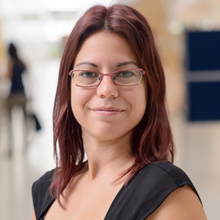 Division of Human-Computer Interaction Department of Applied IT
More about Vasiliki: https://vasilikimylo.com/
Contact Vasiliki Vasiliki.mylonopoulou@ait.gu.se
The plan for the day
9.00 – 9.15 Introductions
9.15 – 9.45 Discussion stations
9.45 – 10.45 Human-Computer Interaction and the Patient-Centric care
10.45 – 11.00 Break
11.00 – 11.30 A design process in detail
11.30 – 12.00 Discover – Create a persona 
12.00 – 13.00 Lunch
13.00 – 14.30 Define – Create a scenario and define the problem
13.30 – 14.00 Presentations and wrapping up
Introduction to Human-Computer Interaction
The good, THE BAD,... And the Evil
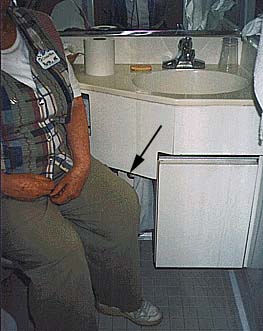 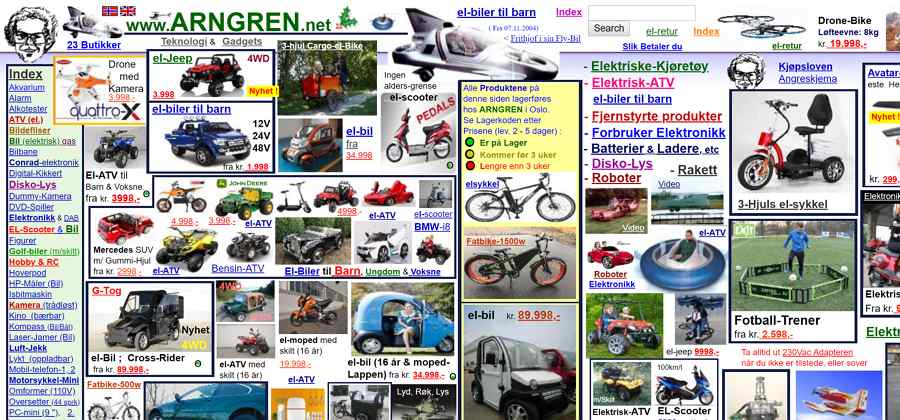 [Speaker Notes: Bad designs
http://www.baddesigns.com/examples.html]
The good, the bad,... And THE EVIL
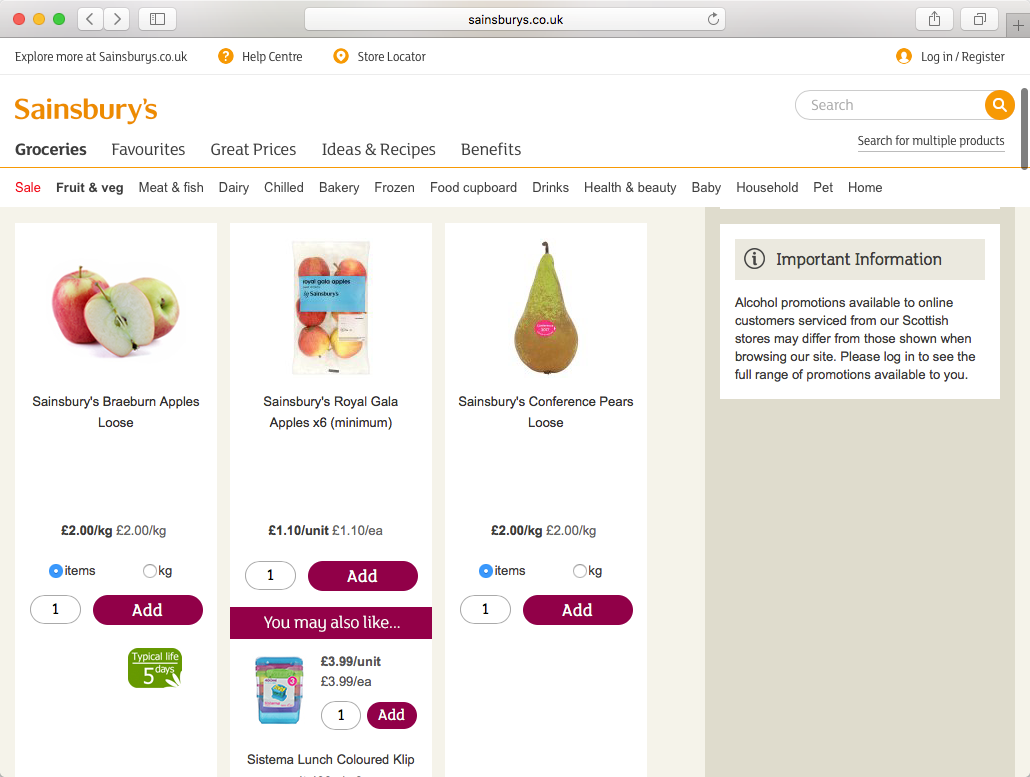 [Speaker Notes: https://www.darkpatterns.org/]
THE GOOD, the bad, and the evil
[Speaker Notes: Good designs 
https://jnd.org/tag/in_praise_of_good_design/ 
Videodeck Design
https://link.springer.com/article/10.1007/s00779-004-0293-8]
Experiences of Bad/Good Designs
Human-Computer Interaction basics
Picture by: Interaction design Beyond Human-Computer Interaction, 5th Edition (2019) by Helen Sharp, Jennifer Preece, Rogers Yvonne
[Speaker Notes: Fisrst 11 chapters of the book Interaction Design:
https://www.youtube.com/watch?v=vXemvrfytcM&list=PLZJO8uYi0aTH18GiHj23feaBjRAumTM3z

Free material related to the book: 
http://www.id-book.com/help.php

Introduction to HCI: https://www.youtube.com/watch?v=ffA0ZJeSRFc&list=PLZJO8uYi0aTGRGBxgTYFF01eXyLvSCcfZ]
Hawaii
[Speaker Notes: https://www.nngroup.com/articles/error-prevention/]
Simple but complex
What is really design?
Image by thedesignsquiggle.com/
[Speaker Notes: The image: https://thedesignsquiggle.com/]
What is the most important thing in the design process?
Reflection
[Speaker Notes: Schön, D. A. (2017). The reflective practitioner: How professionals think in action. Routledge.engineering, architecture, management, psychotherapy, and town planning - to show how professionals really go about solving problems. Boland, R., & Collopy, F. (Eds.). (2004). Managing as designing (p. 298). Stanford, CA: Stanford business books.]
Questions?
User-centred Design
The user is the focus
User’s, needs, wishes, actions, context, behaviour etc are taken into consideration
Wholistic view of the user
The final product/ design is a negotiation between the designer and the user.
Nelson, H. G., & Stolterman, E. (2014). The design way: Intentional change in an unpredictable world. MIT press.
[Speaker Notes: Nelson, Harold G., and Erik Stolterman. The design way: Intentional change in an unpredictable world. MIT press, 2014.]
Designer’s rationale in wellness apps for “patients”
Mylonopoulou, V., Väyrynen, K., Stibe, A., & Isomursu, M. (2018, April). Rationale behind socially influencing design choices for health behavior change. In International Conference on Persuasive Technology (pp. 147-159). Springer.
[Speaker Notes: Prostate cancer – Breast cancerMylonopoulou, V., Väyrynen, K., Stibe, A., & Isomursu, M. (2018, April). Rationale behind socially influencing design choices for health behavior change. In International Conference on Persuasive Technology (pp. 147-159). Springer.]
When health and wellness is not covered in design
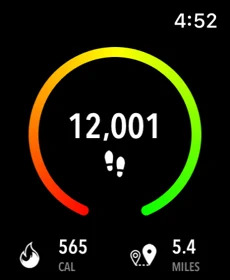 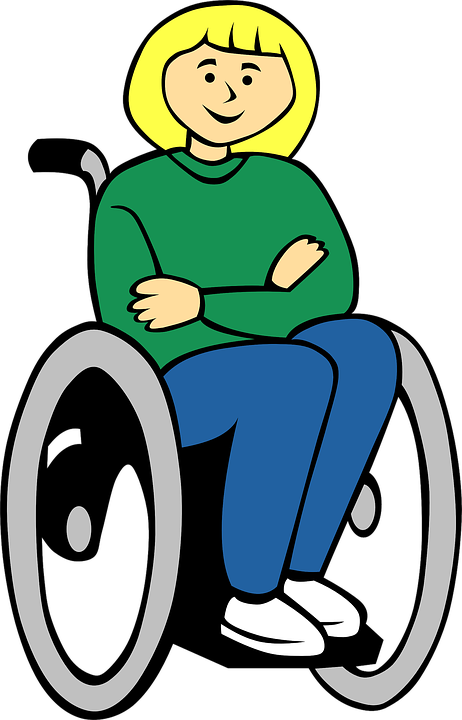 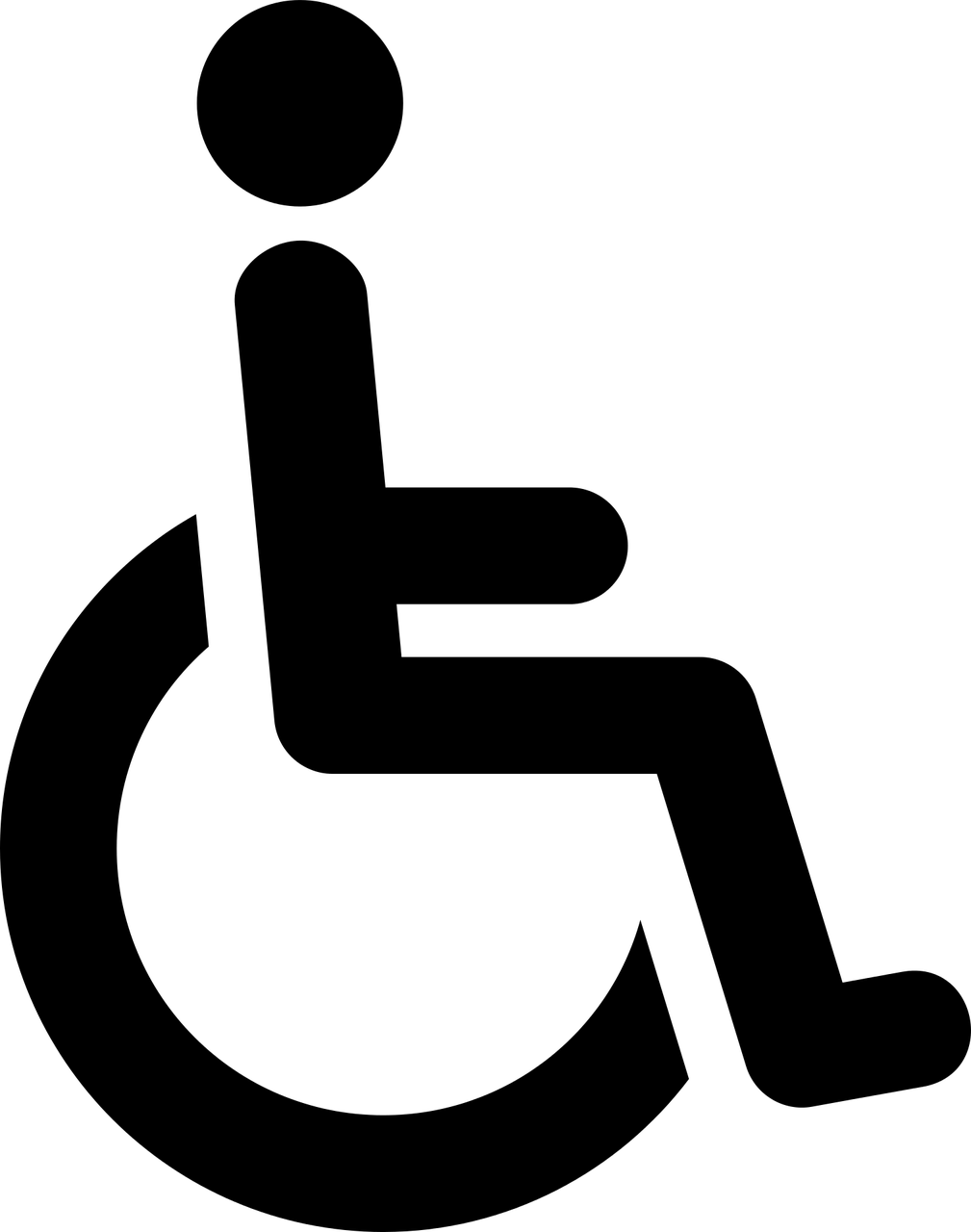 [Speaker Notes: Calory burn – walkers vs wheelchair users]
Questions?
Person centric care
The user is the focus
User’s, needs, wishes, actions, context, behaviour etc are taken into consideration
Wholistic view of the user
The final product/ design is a negotiation between the designer and the user.
It is a philosophy
Focused on the “patient”, and understand their needs, wishes, context etc
Wholistic view of the “patient”
Respect to “patient”’s choice
Empower them to make a choice
Change in perspectives and philosophy of the organisation as a whole
[Speaker Notes: Try to click on the pdf option that pops up on the right of the screen

Morgan, S., & Yoder, L. H. (2012). A concept analysis of person-centered care. Journal of holistic nursing, 30(1), 6-15. https://doi.org/10.1177/0898010111412189]
Discussion
How can the person-centric care influence the design process of digital health? 
How can technology designed with user-centre approach can  support the person-centric care?
How can technology contribute to the empowerment of the “patient”? What are the ethical implications?
Break
15 min
Tools for design
Double diamond
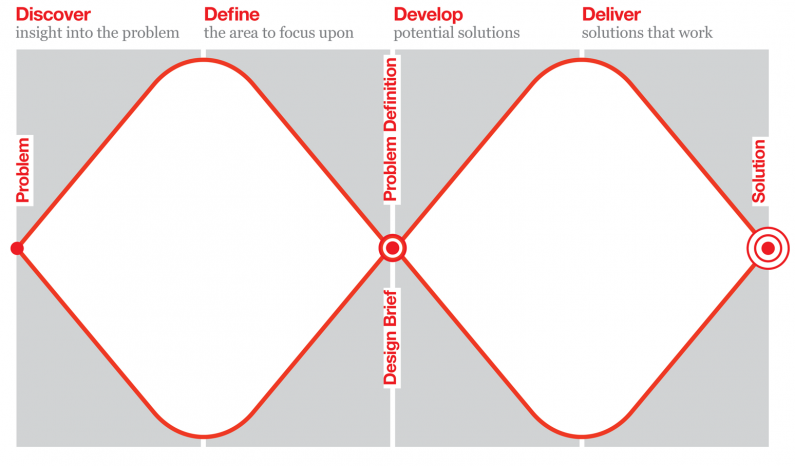 By www.designcouncil.org.uk
[Speaker Notes: Related resourses
https://www.designcouncil.org.uk/news-opinion/what-framework-innovation-design-councils-evolved-double-diamond]
...user’s, needs, wishes, actions, context, behaviour
Discover
Involving users (optimal)
Interviews
Observations & participant observations
Contextual Inquiry 
Cultural probes  
Workshops (roleplay, co-creation/co-exploration)
Diaries
Surveys and questionnaires
Not involving users (not optimal)
Scientific literature
YouTube videos presenting users narrating or discussing their issues
Online communities of the specific users and internet scraping
Articles from journals and newspapers
Documentation of data in the (healthcare) systems and (national) statistics
[Speaker Notes: Interviews see chapter 7: Patton, M. Q. (2014). Qualitative research & evaluation methods: Integrating theory and practice. Sage publications.

Cultural probes: Gaver, B., Dunne, T., & Pacenti, E. (1999). Design: cultural probes. interactions, 6(1), 21-29. http://www.itu.dk/~malmborg/Interaktionsdesign/Kompendie/Gaver_Dunne_Pacenti.pdfA case of roleplay to understand users: Matthews, M., Gay, G., & Doherty, G. (2014, April). Taking part: role-play in the design of therapeutic systems. In Proceedings of the SIGCHI conference on human factors in computing systems (pp. 643-652).]
...what are the issues you need to resolve?
Define...
Analysis of the data
Affinity diagram
Thematic analysis 
Co-ideation workshops
Visualisation of the data
Persona creation
Scenario creation 
User story
Futuristic scenarios 
Use case
[Speaker Notes: Use cases focus on functional requirements and capture interaction. Use cases define a specific process because they are a step-by-step description. This is in contrastto a user story, which focuses on outcomes and user goals.]
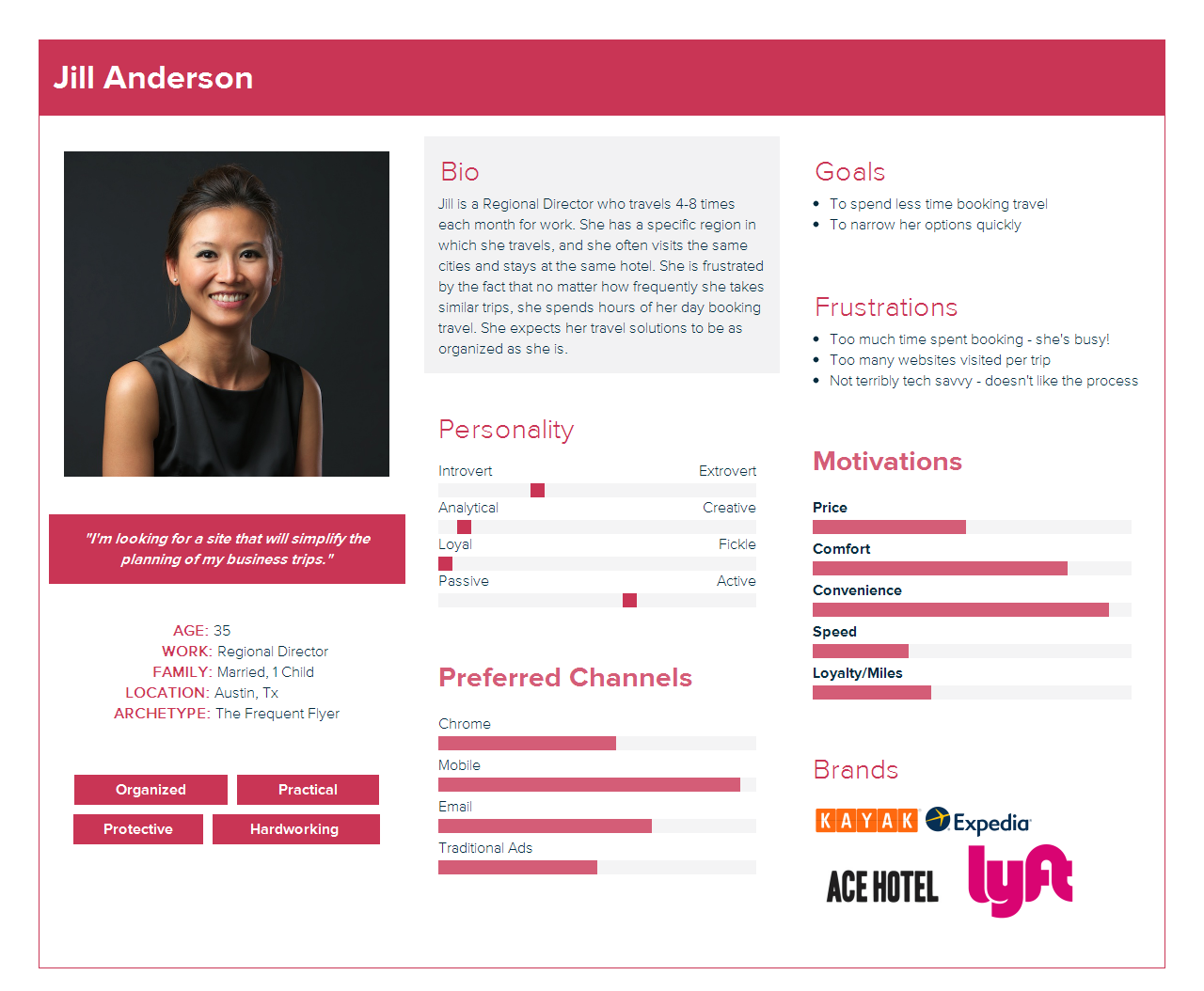 Persona
Important characteristics
Image
Name
Quote
Short bio
Likes/dislikes
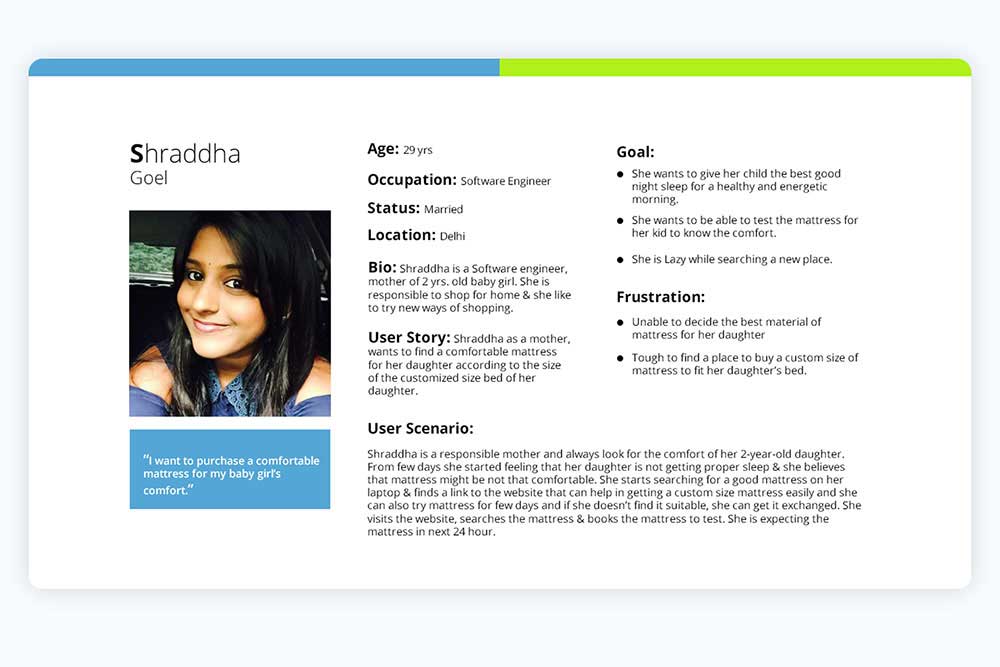 [Speaker Notes: Representation of the users 
Not based on statistical data but made as realistic as possible
They aim to increase empathy 
They are used to help the design team to focus on the user]
Empathy: Persona with empathy map
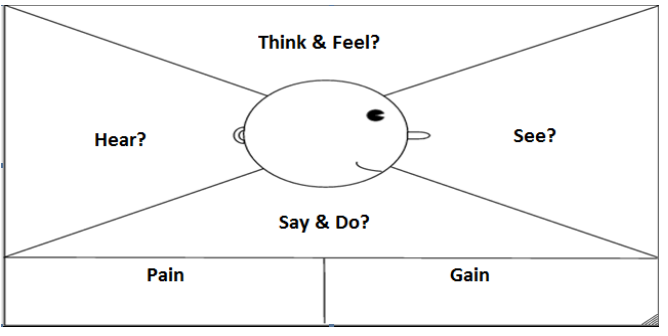 Ferreira, B., Silva, W., Oliveira, E., & Conte, T. (2015, July). Designing Personas with Empathy Map. In SEKE (Vol. 152).
[Speaker Notes: Empathy persona: 
Ferreira, B., Silva, W., Oliveira, E., & Conte, T. (2015, July). Designing Personas with Empathy Map. In SEKE (Vol. 152).]
Scenario
Evaluation
Experts
Cognitive walkthroughs 
Heuristic evaluation
Users
Think-Aloud
Wizard of Oz
Usability testing
User experience testing
A/B testing
Co-exploration
Interviews, observations etc
Develop
Different levels of prototyping
Paper prototyping
Mockup
Wireframe 
Semi-functional prototype
Functional prototype
[Speaker Notes: Evaluation methods: https://www.allaboutux.org/all-methods 
Inspection (evaluation) Methods – expert basedHeuristic evaluation
https://www.nngroup.com/articles/ten-usability-heuristics/
More videos on Heuristic evaluation by Nngroup: https://www.youtube.com/watch?v=cTtc90jCULU
Example with a paper prototype:
https://youtu.be/MkyI0gmwfUY
Cognitive walkthoughs: 
https://www.interaction-design.org/literature/article/how-to-conduct-a-cognitive-walkthrough 
Empirical (evaluation) methods – with users
Think-Aloud: 
https://www.nngroup.com/articles/thinking-aloud-the-1-usability-tool/Example: https://www.youtube.com/watch?v=pxsJkAk_eo0]
Your Turn!
Design wellness technology or a system for wheelchair users with spinal cord injury
It can include ideas on calory consumption, “step” counting and daily activity , accessible places (gym or cafes or roads) map, exercise tracking, etc
Design technology or a system for People with multiple sclerosis
It can include, tracking of symptoms (physical or cognitive), visualising fatigue state to friends and family, doctor – patient communication, support for task management, support for taking rest/breaks.
Personas
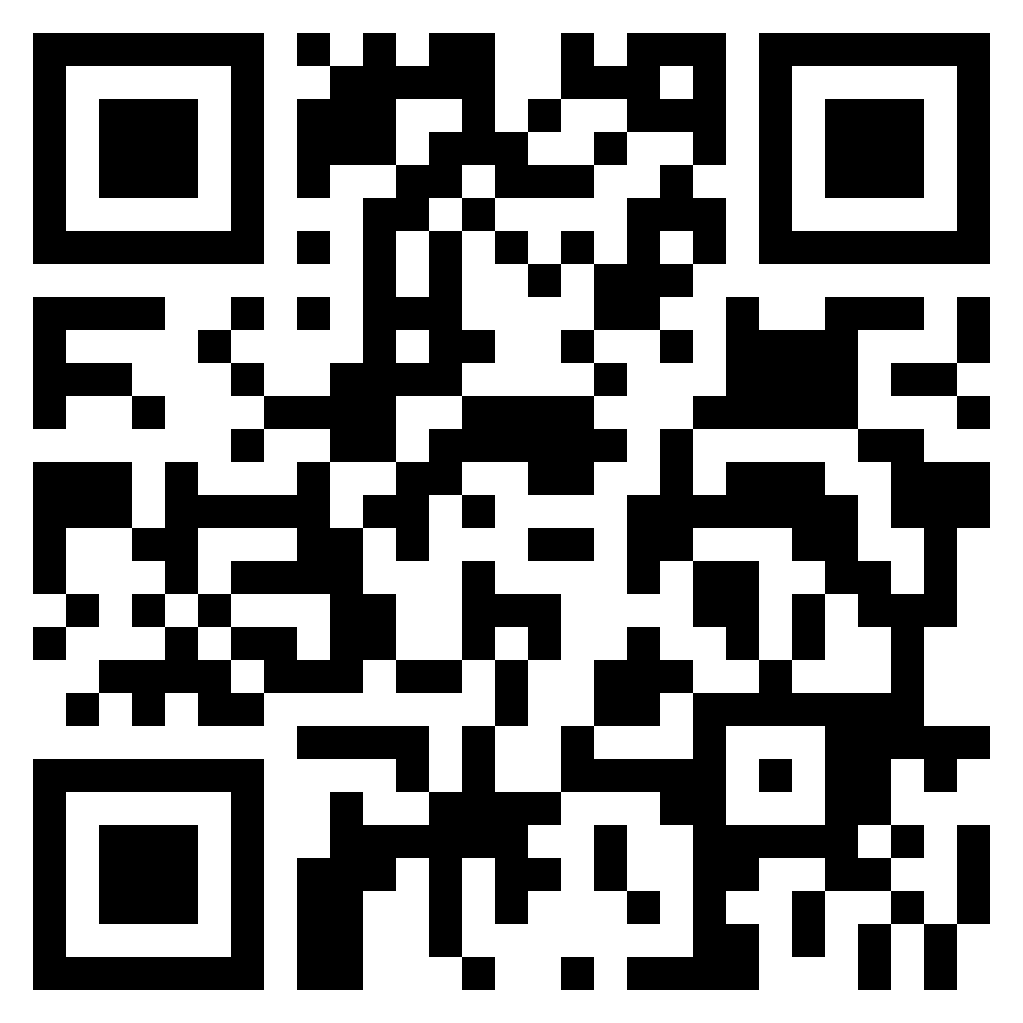 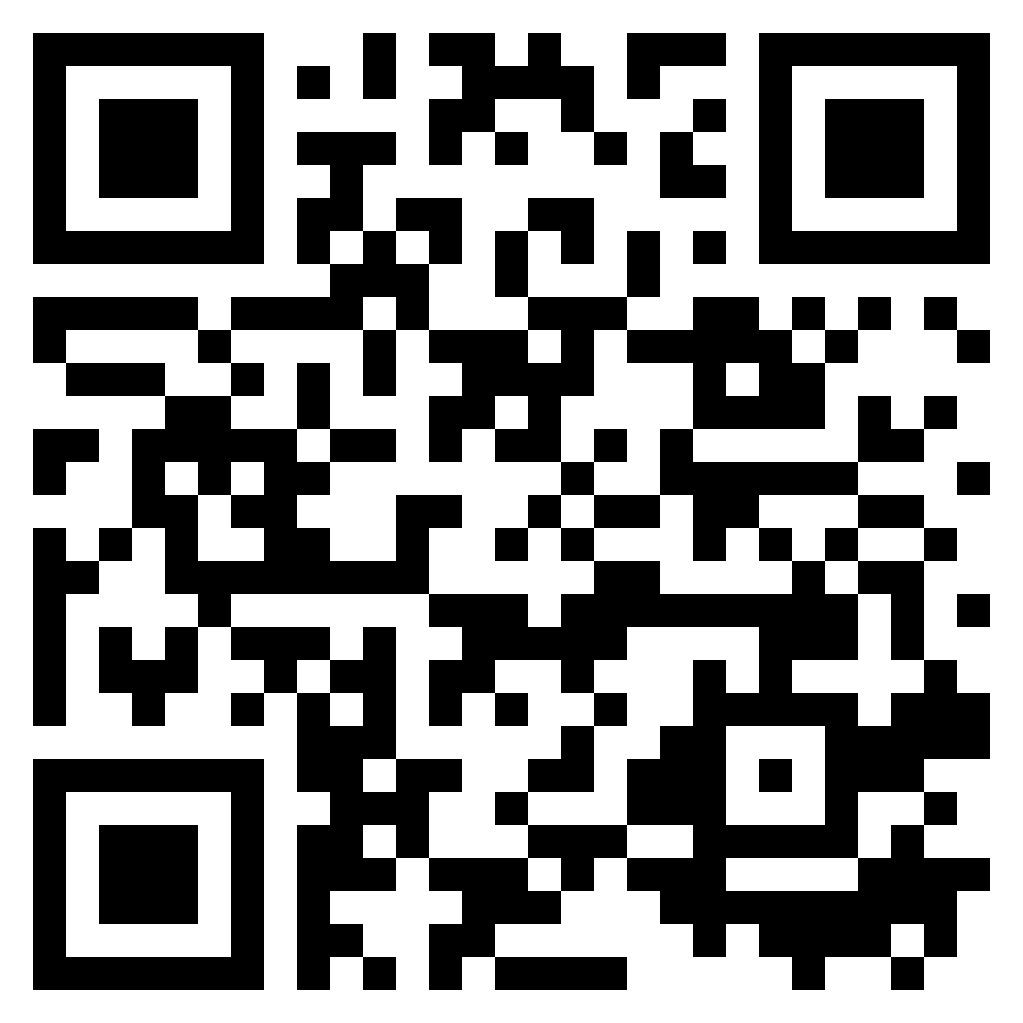 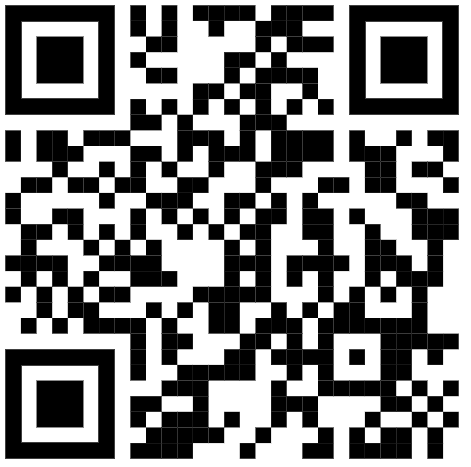 https://www.mural.co/templates/persona-profile
https://xtensio.com/templates/
https://miro.com/templates/personas/
[Speaker Notes: Use cases focus on functional requirements and capture interaction. Usecases define a specific process because they are a step-by-step description. This is in contrastto a user story, which focuses on outcomes and user goals.]
It is not only the double diamond
Design sprint by Google
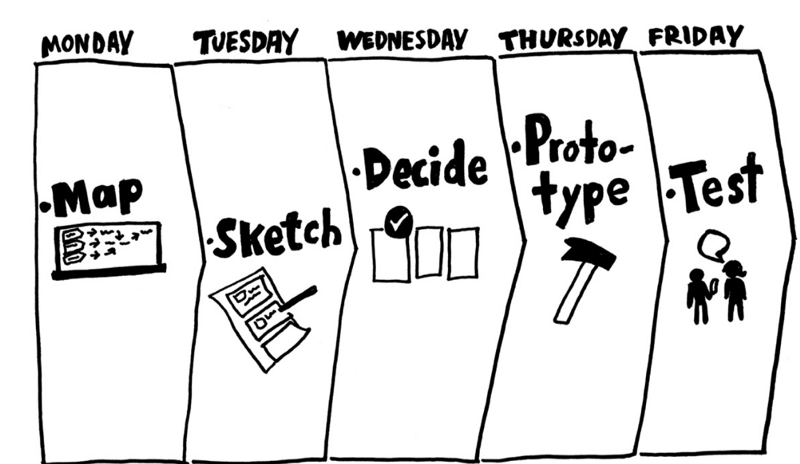 [Speaker Notes: Knapp, J., Zeratsky, J., & Kowitz, B. (2016). Sprint: How to solve big problems and test new ideas in just five days. Simon and Schuster.]
[Speaker Notes: Read more: https://www.interaction-design.org/literature/article/5-stages-in-the-design-thinking-process]
Thank you for today!
The plan for the day
9.00 – 10.00 Diversity and Technology
10.00 – 11.30 Normal, AI and the digital society 
11.30 – 12.00 Experience the “other” 
12.00 – 13.00 Lunch
13.00 – 13.30 Discussion on Empathy 
13.30 – 14.00 Wrap up & details about the one credit
We affect people’s lives
By designing the (digital) world
Context
Are you familiar with…
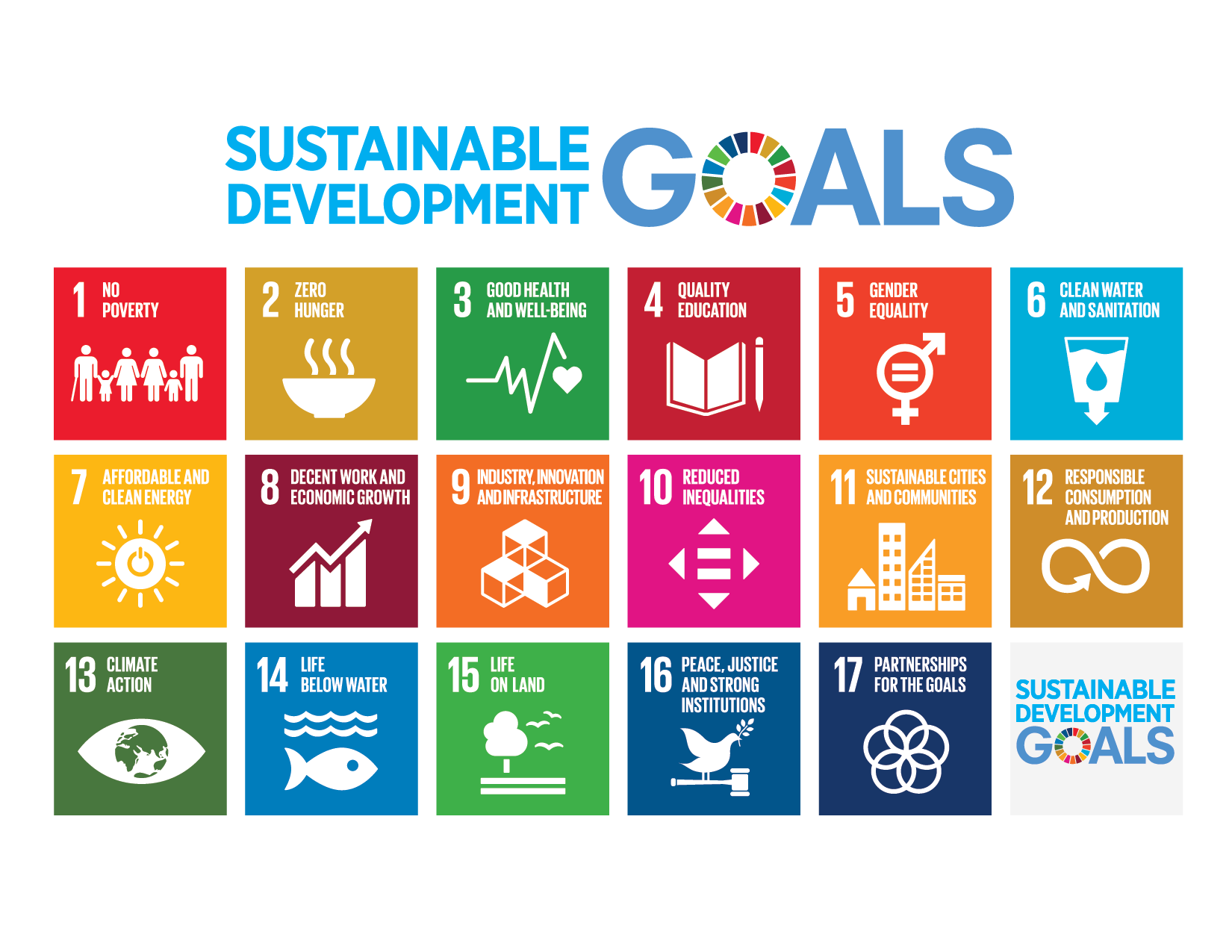 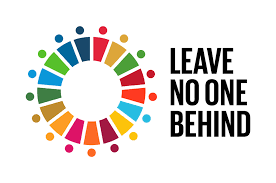 [Speaker Notes: The 2030 Agenda for Sustainable Development, adopted by all United Nations Member States in 2015, provides a shared blueprint for peace and prosperity for people and the planet, now and into the future. 
Leave no one behind (LNOB) is the central, transformative promise of the 2030 Agenda for Sustainable Development and its Sustainable Development Goals (SDGs). It represents the commitment of all UN Member States to eradicate poverty in all its forms, end discrimination and exclusion, and reduce the inequalities and vulnerabilities that leave people behind and undermine the potential of individuals and of humanity as a whole. 
Related literature

Sustainable goals: 
https://en.wikipedia.org/wiki/Sustainable_Development_Goals
https://sdgs.un.org/goals
Leave no one behind:
https://www.un.org/development/desa/disabilities/envision2030.html
https://unsdg.un.org/2030-agenda/universal-values/leave-no-one-behind]
Let’s Walk our privilege
[Speaker Notes: https://peacelearner.org/2016/03/14/privilege-walk-lesson-plan/]
Equality, Equity, Justice
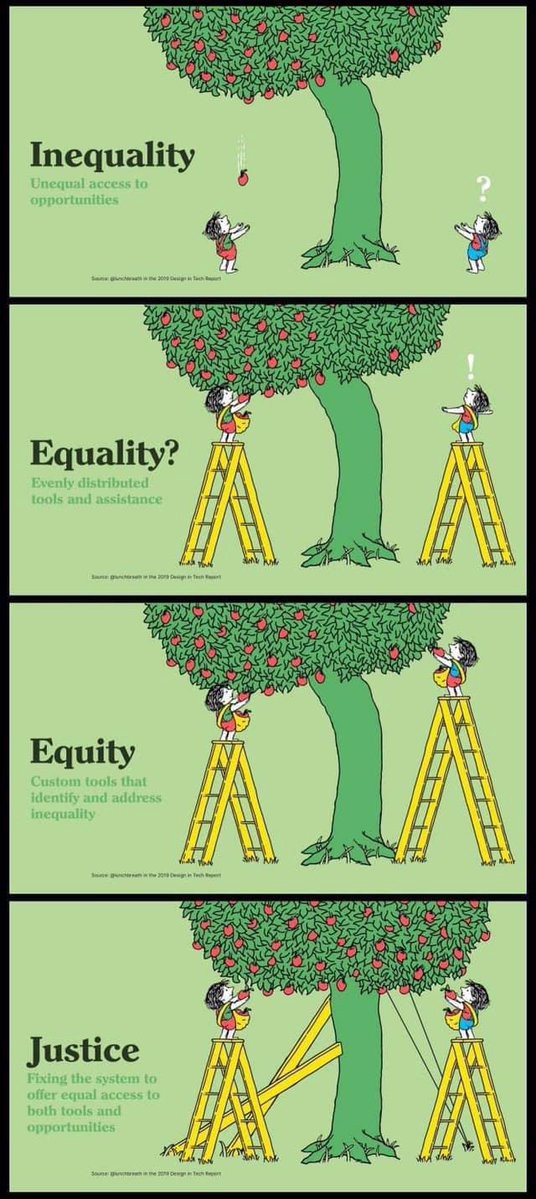 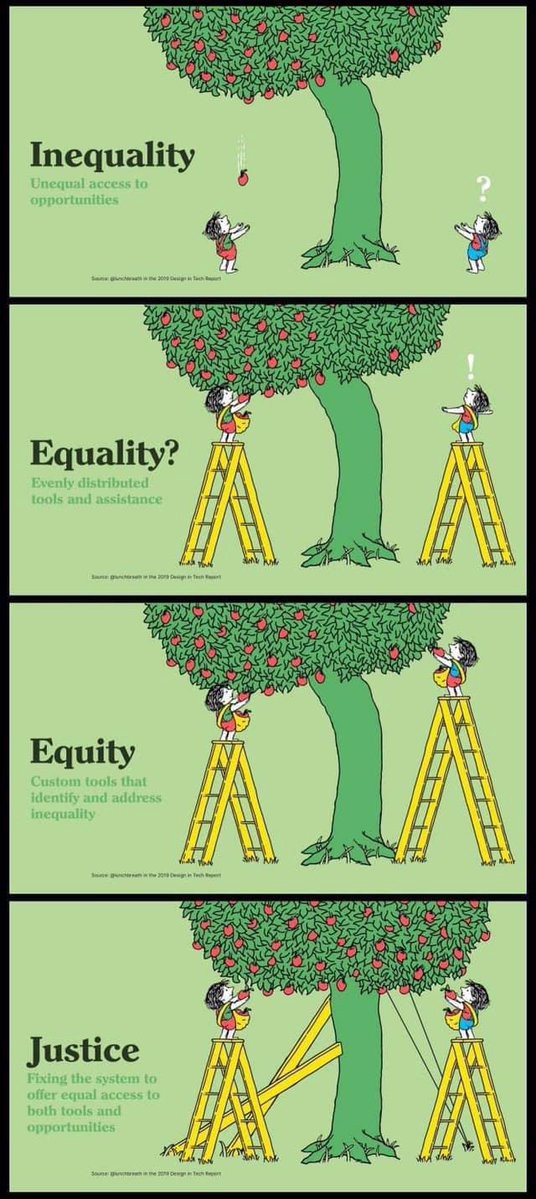 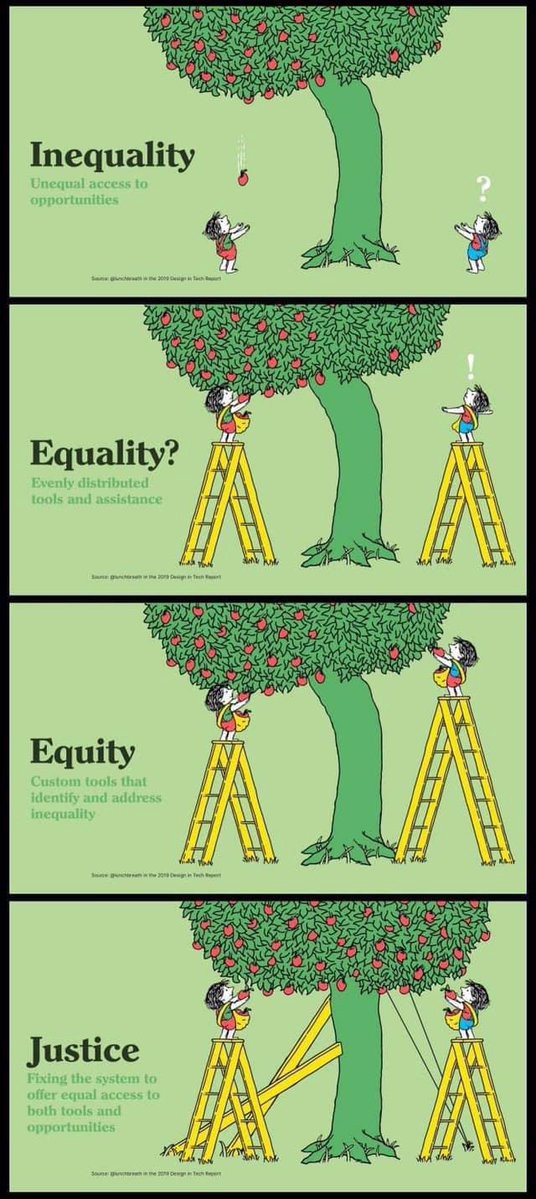 It is not just a matter of accessibility
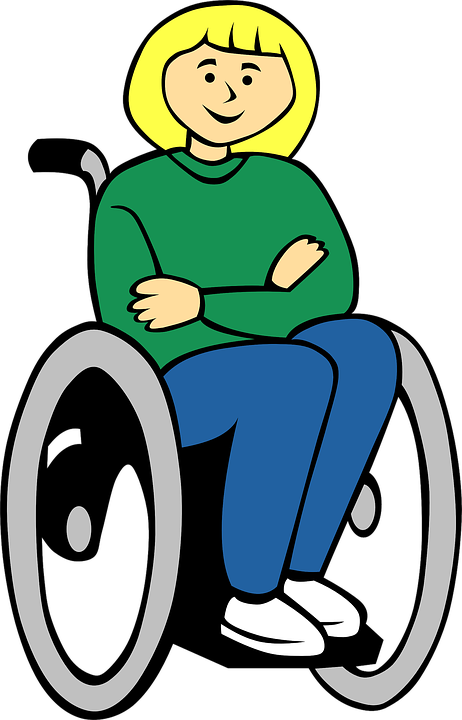 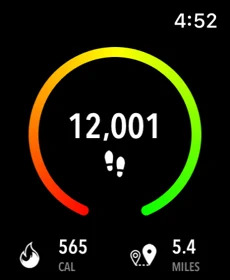 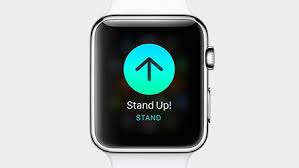 Technology
Prosthetics
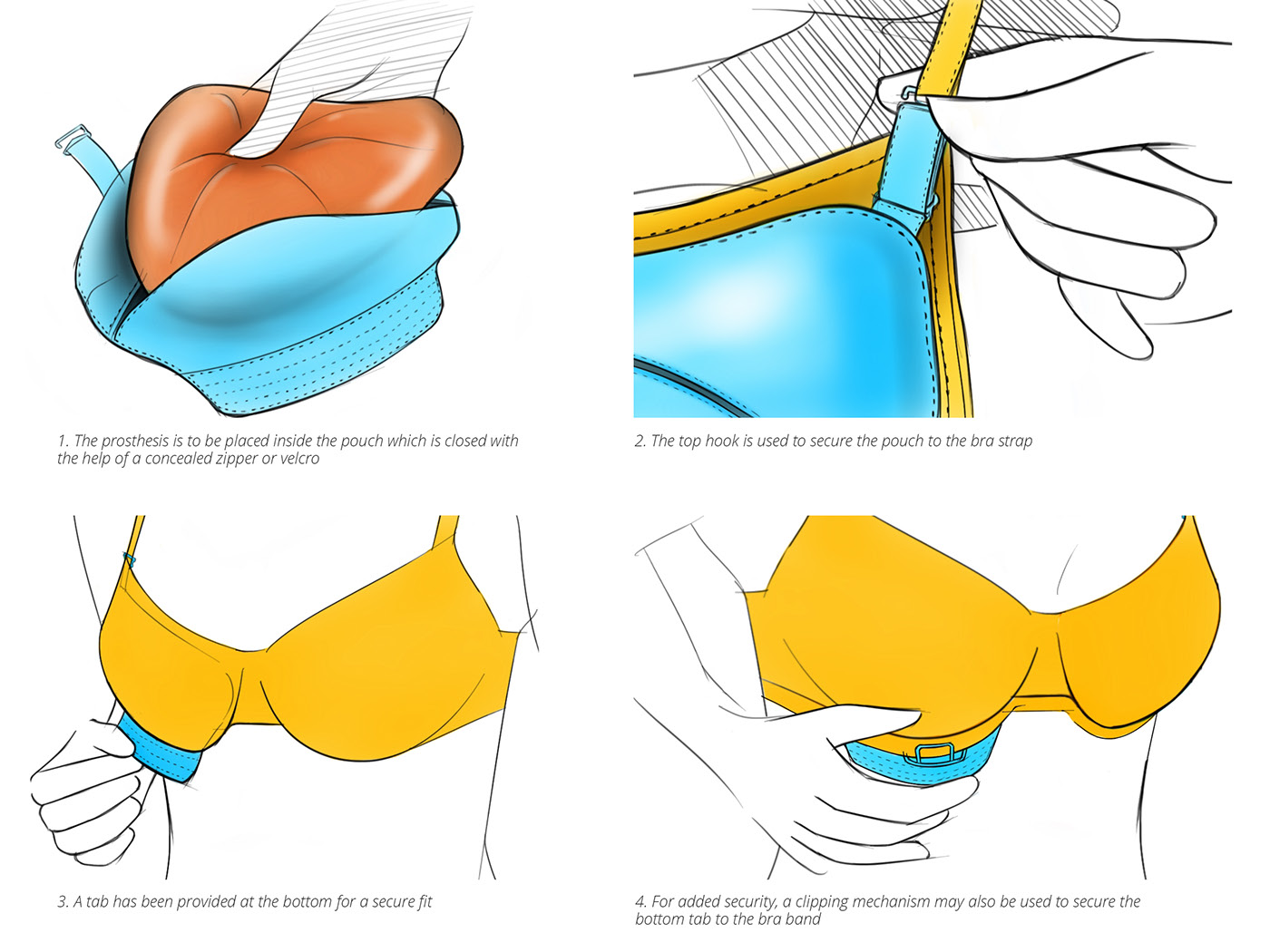 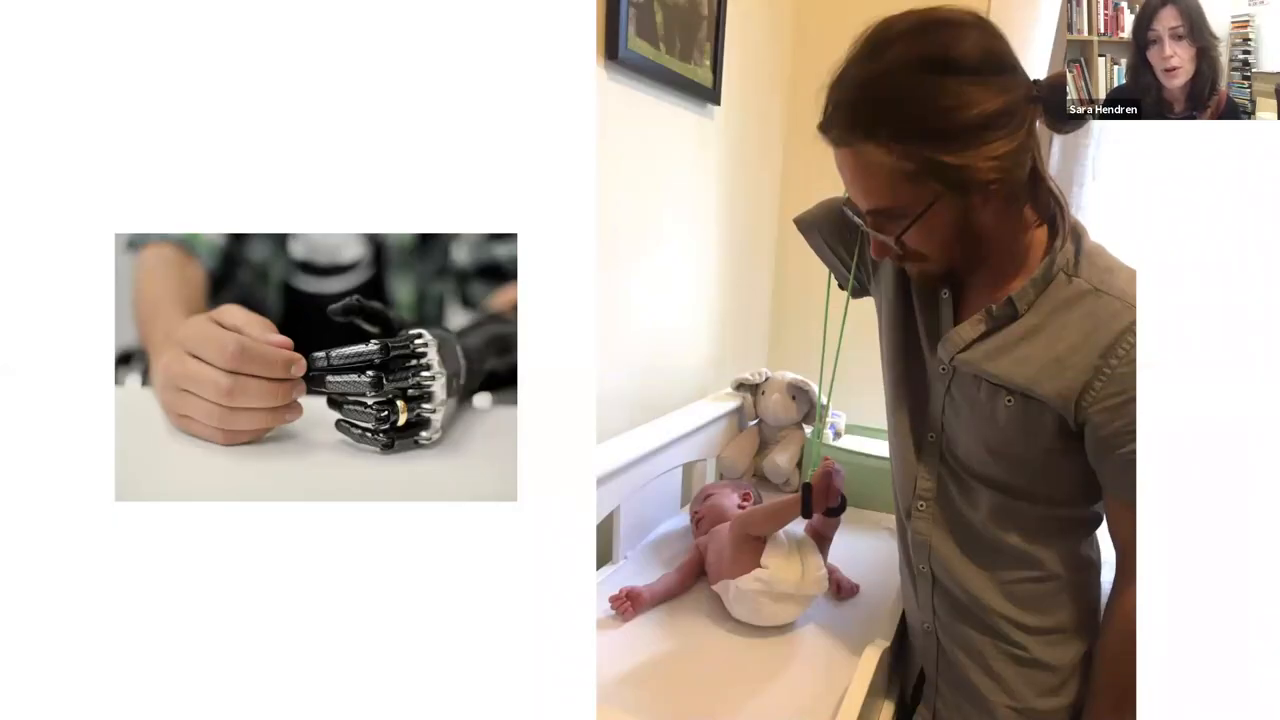 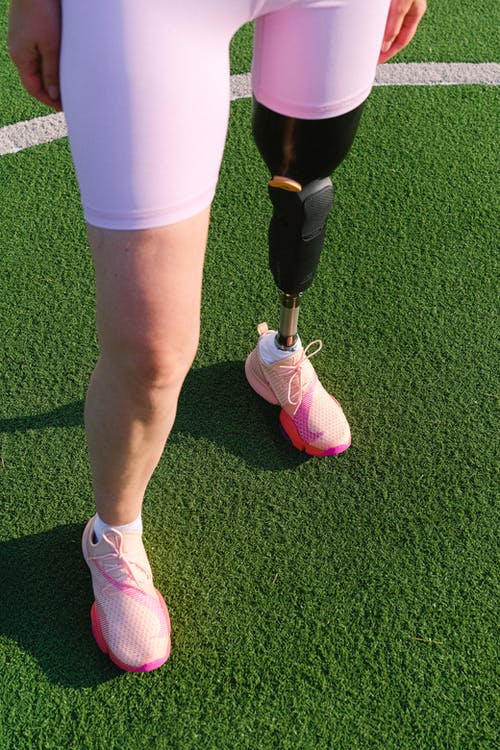 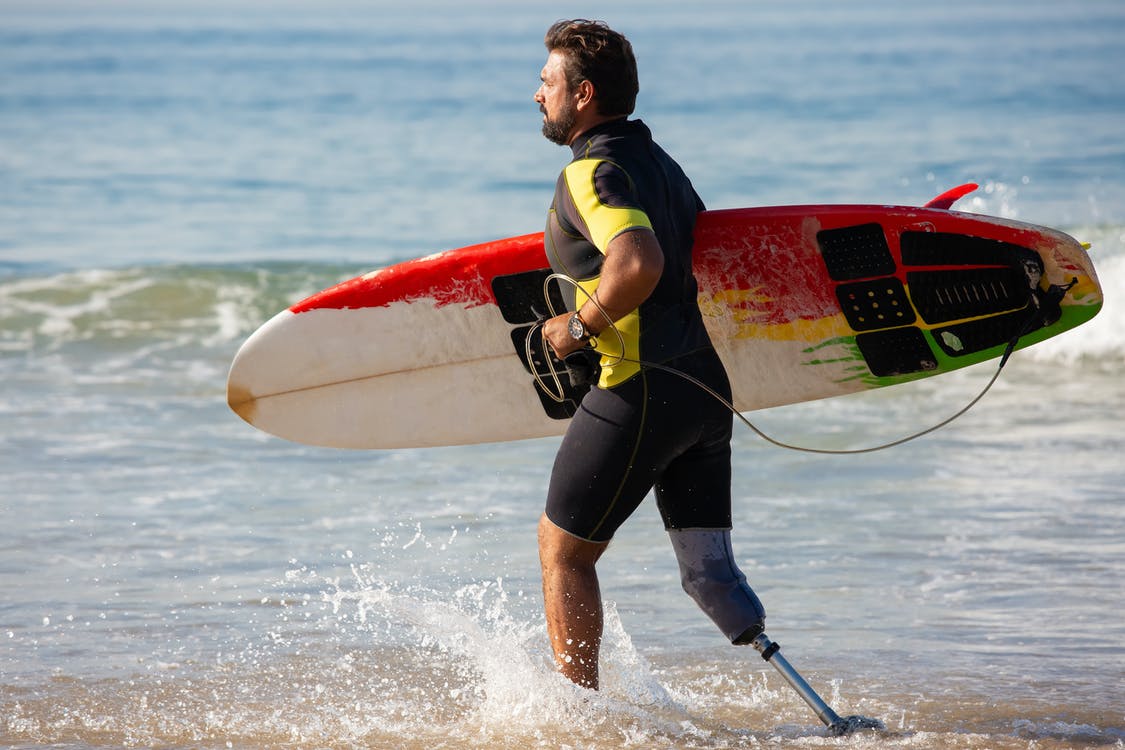 Cost-effective Prosthesis for Breast Cancer Survivors by Yuhina L. Lachungpa
https://www.behance.net/gallery/37058341/Cost-effective-Prosthesis-for-Breast-Cancer-Survivors
What Can a Body Do? How We Meet the Built World
presented by Foster Young, Sara Hendren
in New America
on 08/19/2020 http://opentranscripts.org/transcript/what-can-a-body-do/
https://youtube.com/shorts/niIsf-dQ0Pc?feature=share
[Speaker Notes: Related literature
What Can a Body Do? How We Meet the Built World presented by Foster Young, Sara Hendren in New America on 08/19/2020 http://opentranscripts.org/transcript/what-can-a-body-do/ 
Cost-effective Prosthesis for Breast Cancer Survivors by Yuhina L. Lachungpa https://www.behance.net/gallery/37058341/Cost-effective-Prosthesis-for-Breast-Cancer-Survivors]
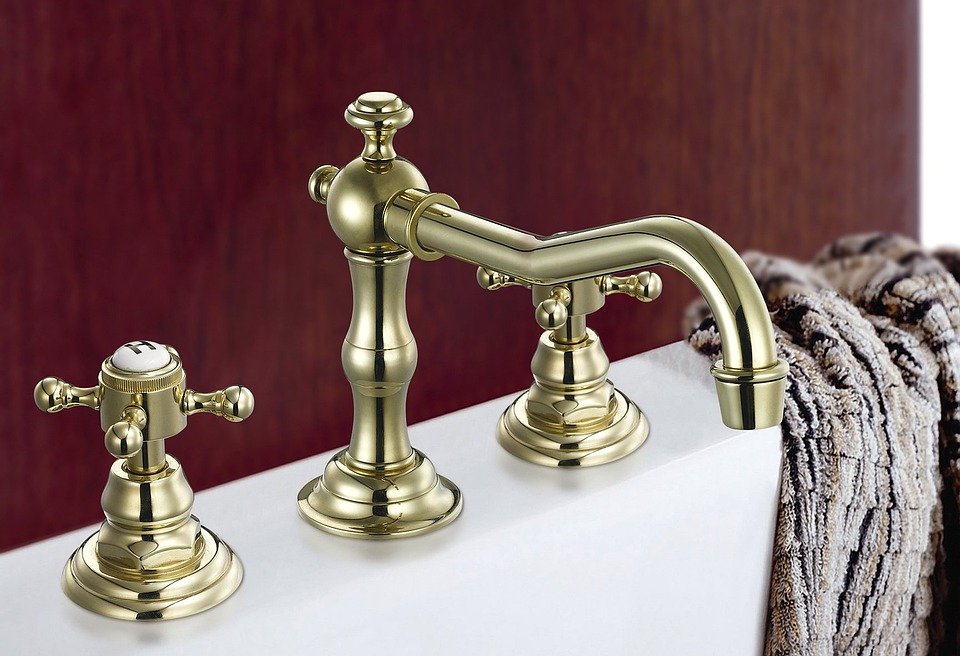 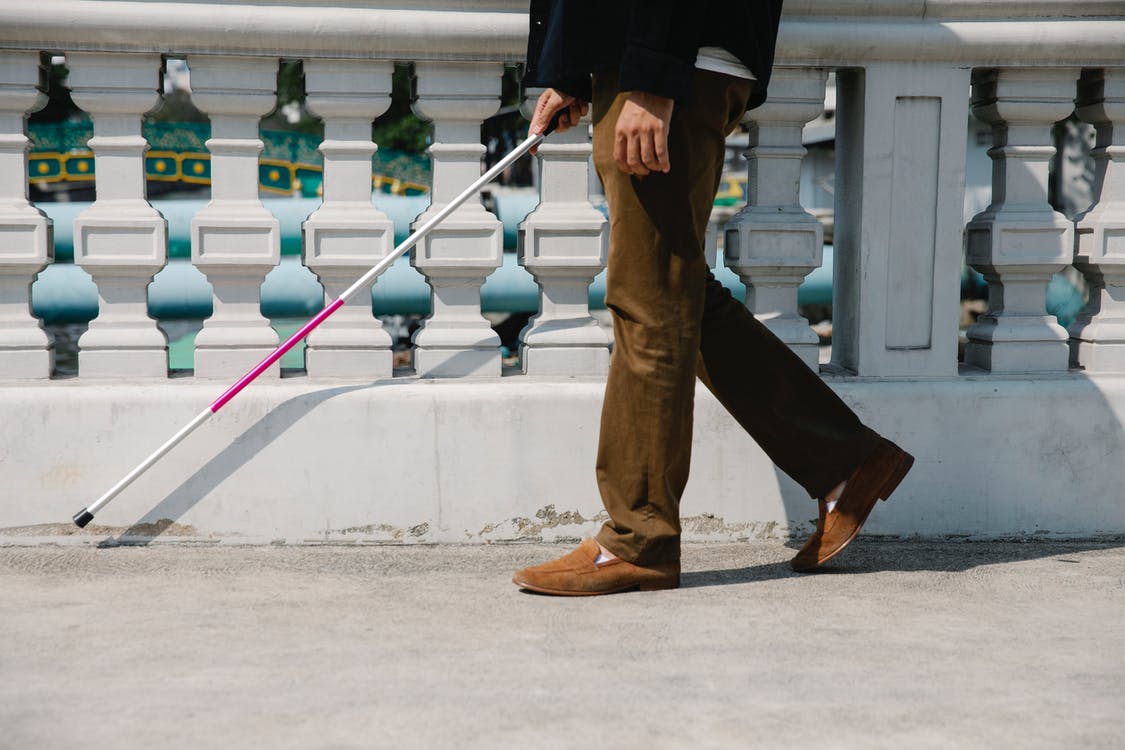 Assistive technology
Spot the intruder
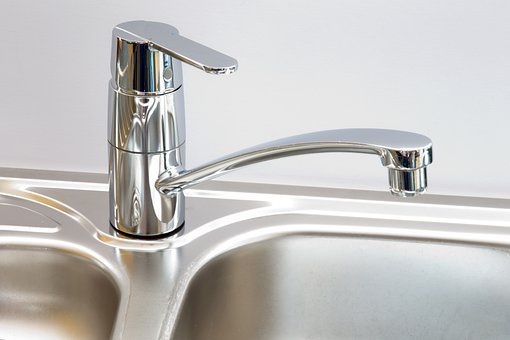 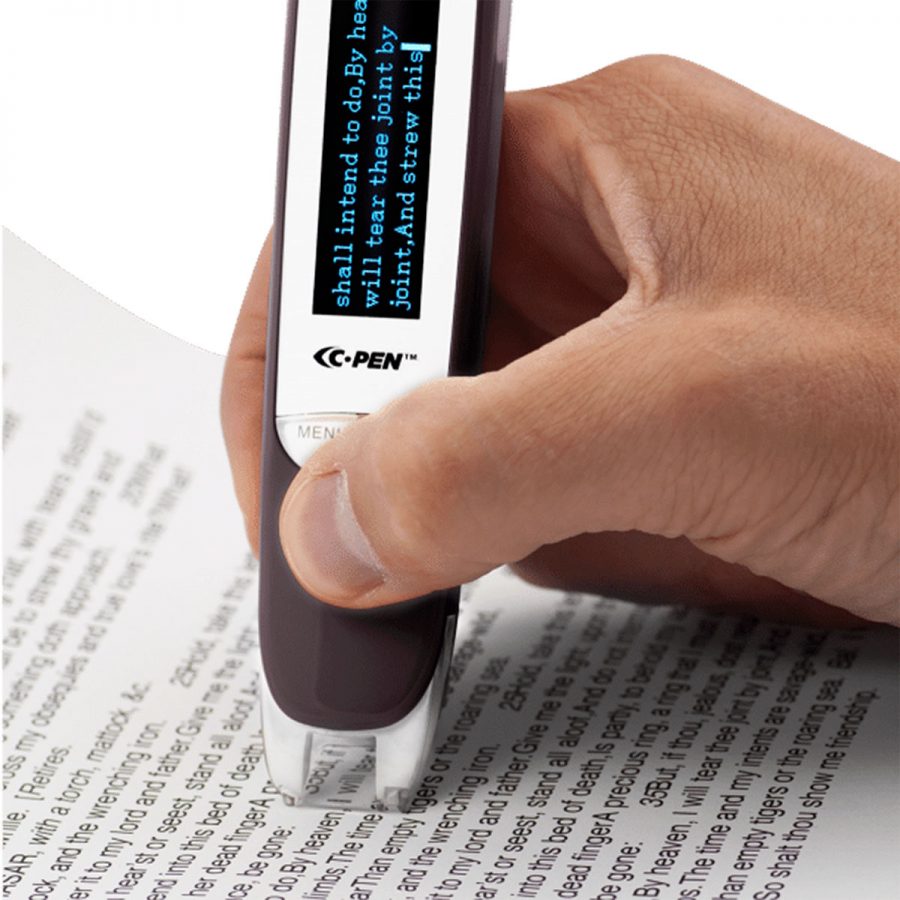 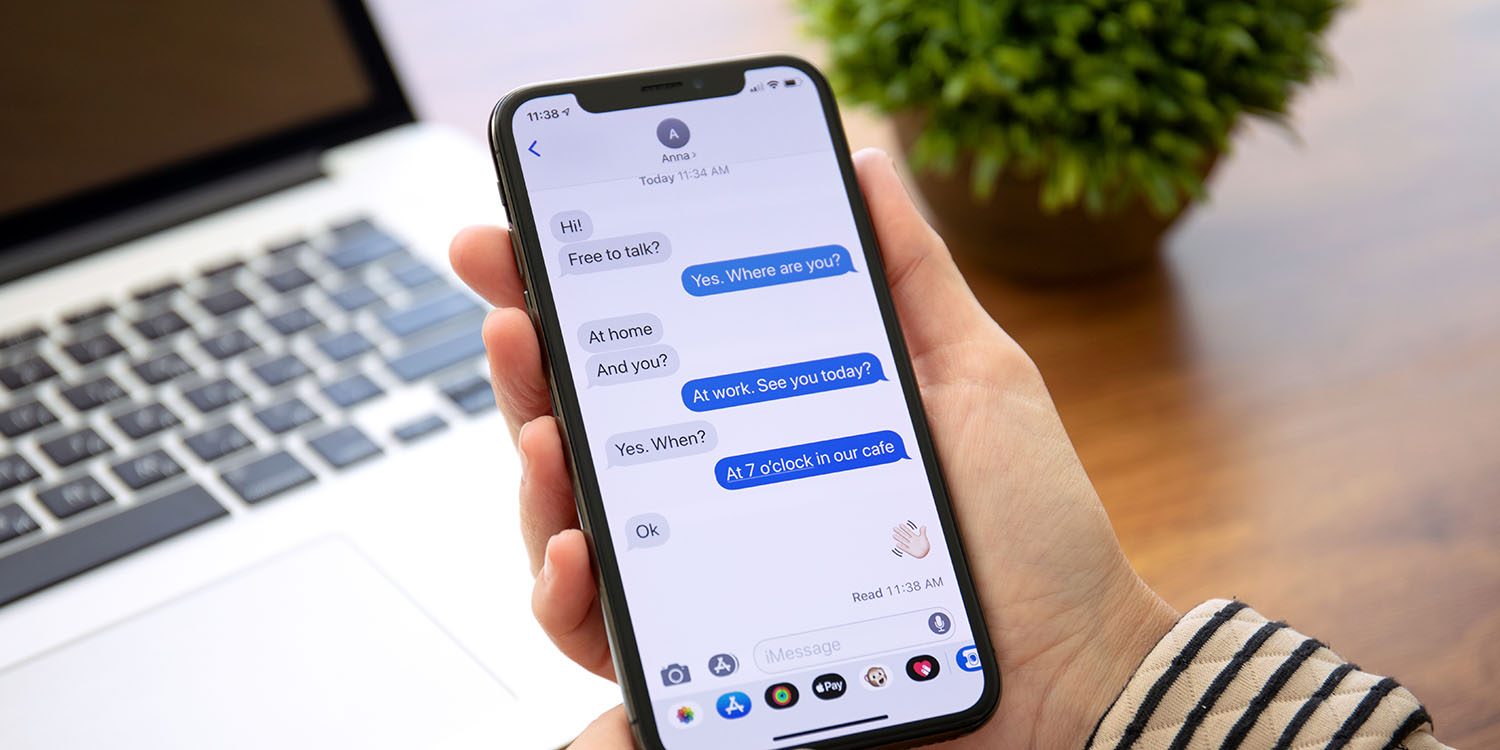 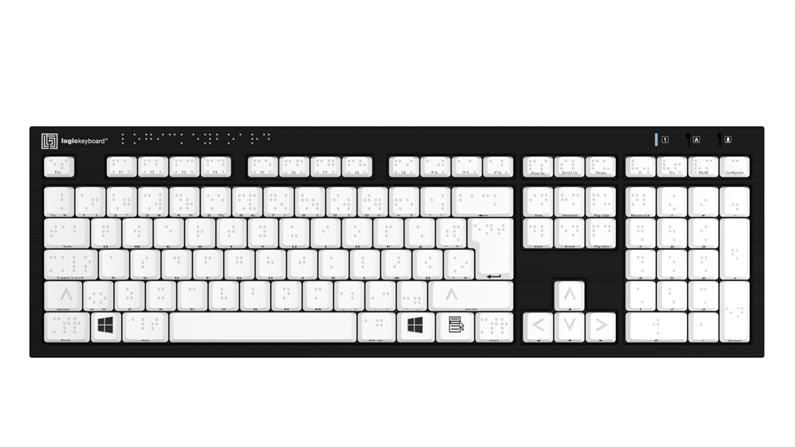 Lingopen by c-Pen
Braille - PC Nero Slim Line Keyboard
For whom are you working?
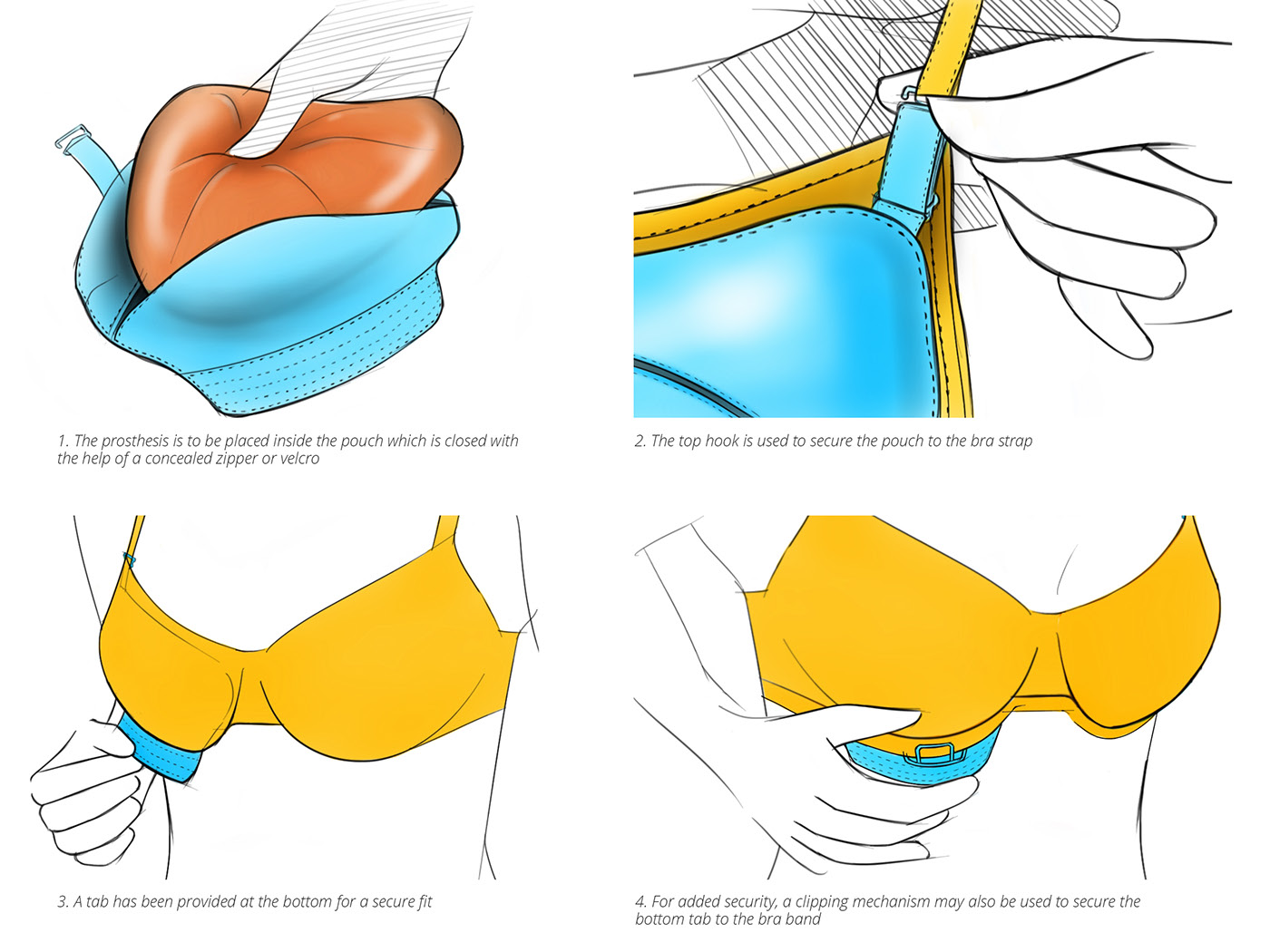 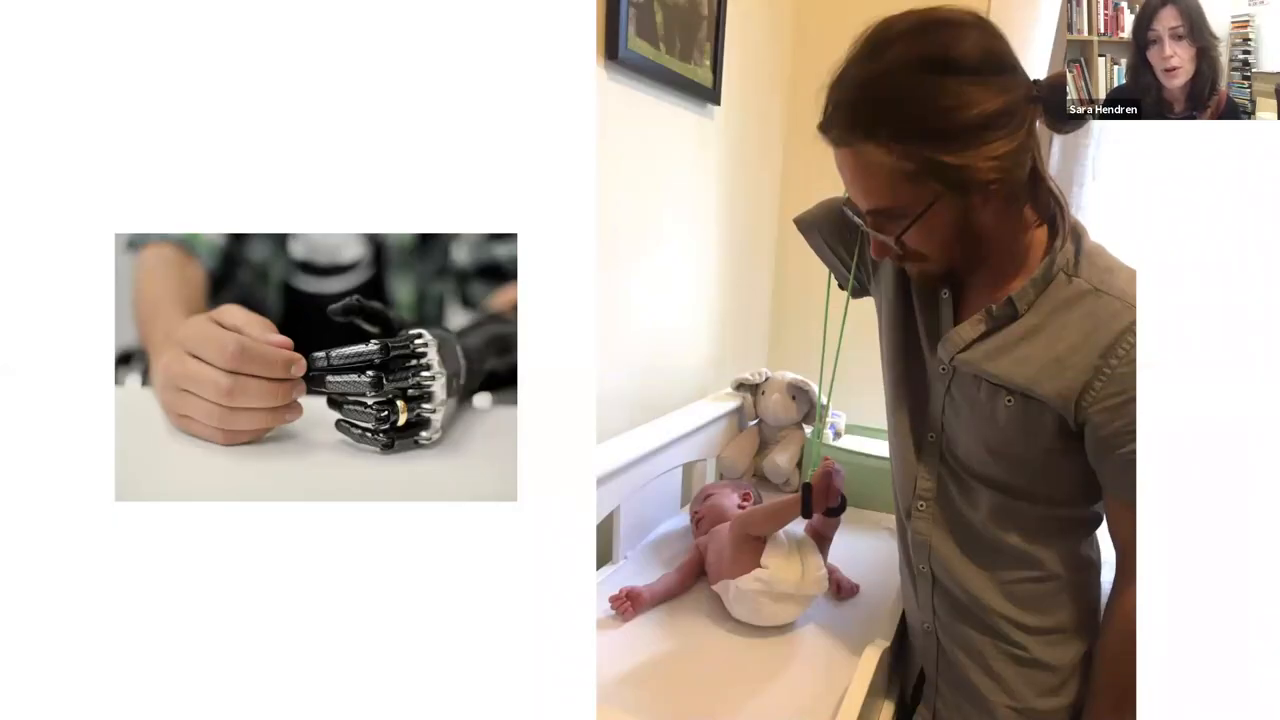 What Can a Body Do? How We Meet the Built World
presented by Foster Young, Sara Hendren
in New America
on 08/19/2020 http://opentranscripts.org/transcript/what-can-a-body-do/
Cost-effective Prosthesis for Breast Cancer Survivors by Yuhina L. Lachungpa
https://www.behance.net/gallery/37058341/Cost-effective-Prosthesis-for-Breast-Cancer-Survivors
[Speaker Notes: TEDx video: https://www.youtube.com/watch?v=5t7kFRQ5S-4


About prosthetics, testimonies
https://www.inputmag.com/culture/cyborg-chic-bionic-prosthetic-arm-sucks 
https://www.limbs4life.org.au/news-events/news/bionic-solutions-too-good-to-pass-or-too-bad-to-grab]
Thinking excersise
What does the word “normal” mean for you?
How do you think our perception of normal influence our understanding of the users? 
How do you perceive the term “assistive technology”?
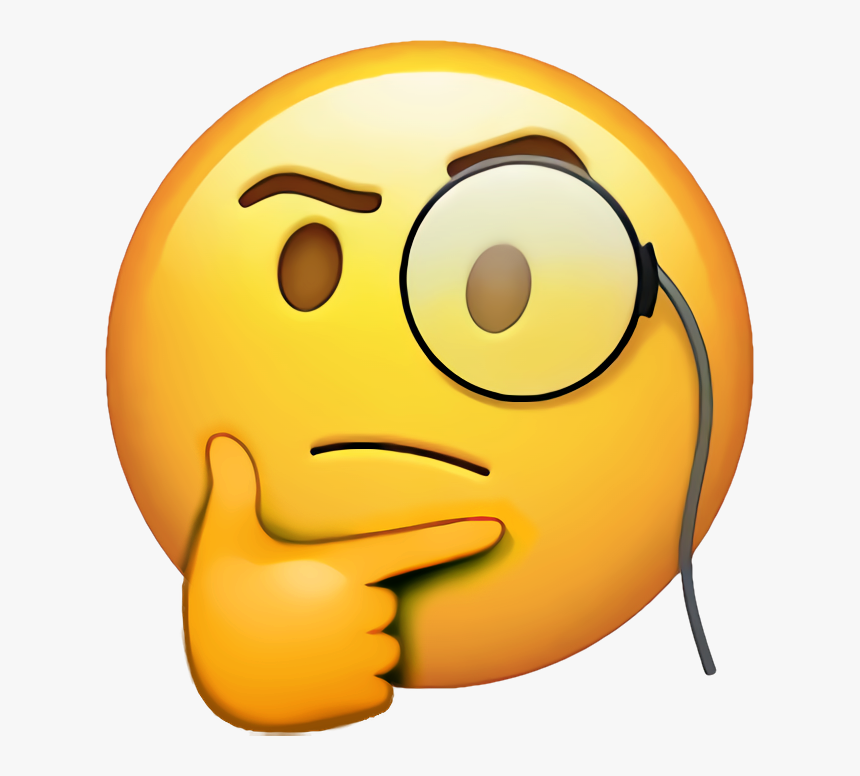 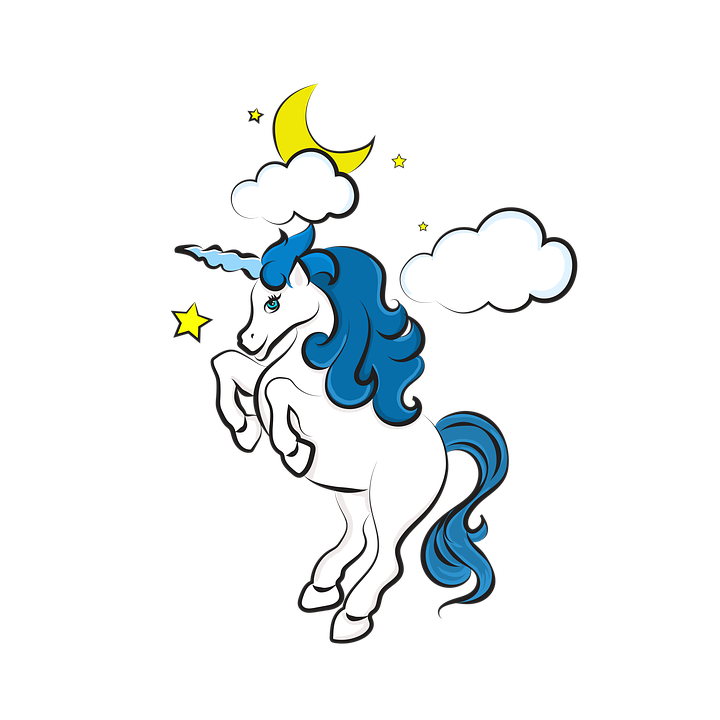 Let’s talk about unicorns
[Speaker Notes: A real person living in a world designed for unicorns
https://www.vasilikimylo.com/post/a-real-person-living-in-a-world-designed-for-unicorns]
Who is Normal?
15% of the global population live with disabilities
45% by 2030 
77% in European region live with NCDs
44% in Canada
45% in USA
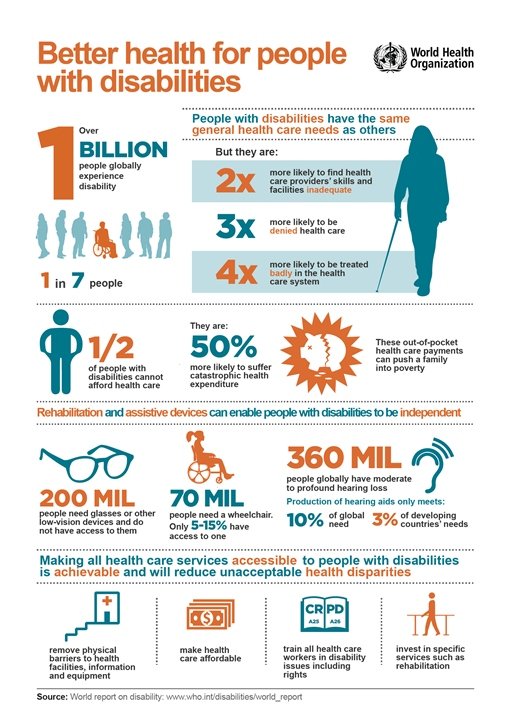 [Speaker Notes: References for these data can be found at the blogpost: a real person living in a world designed for unicorns
https://www.vasilikimylo.com/post/a-real-person-living-in-a-world-designed-for-unicorns]
Is this normal?
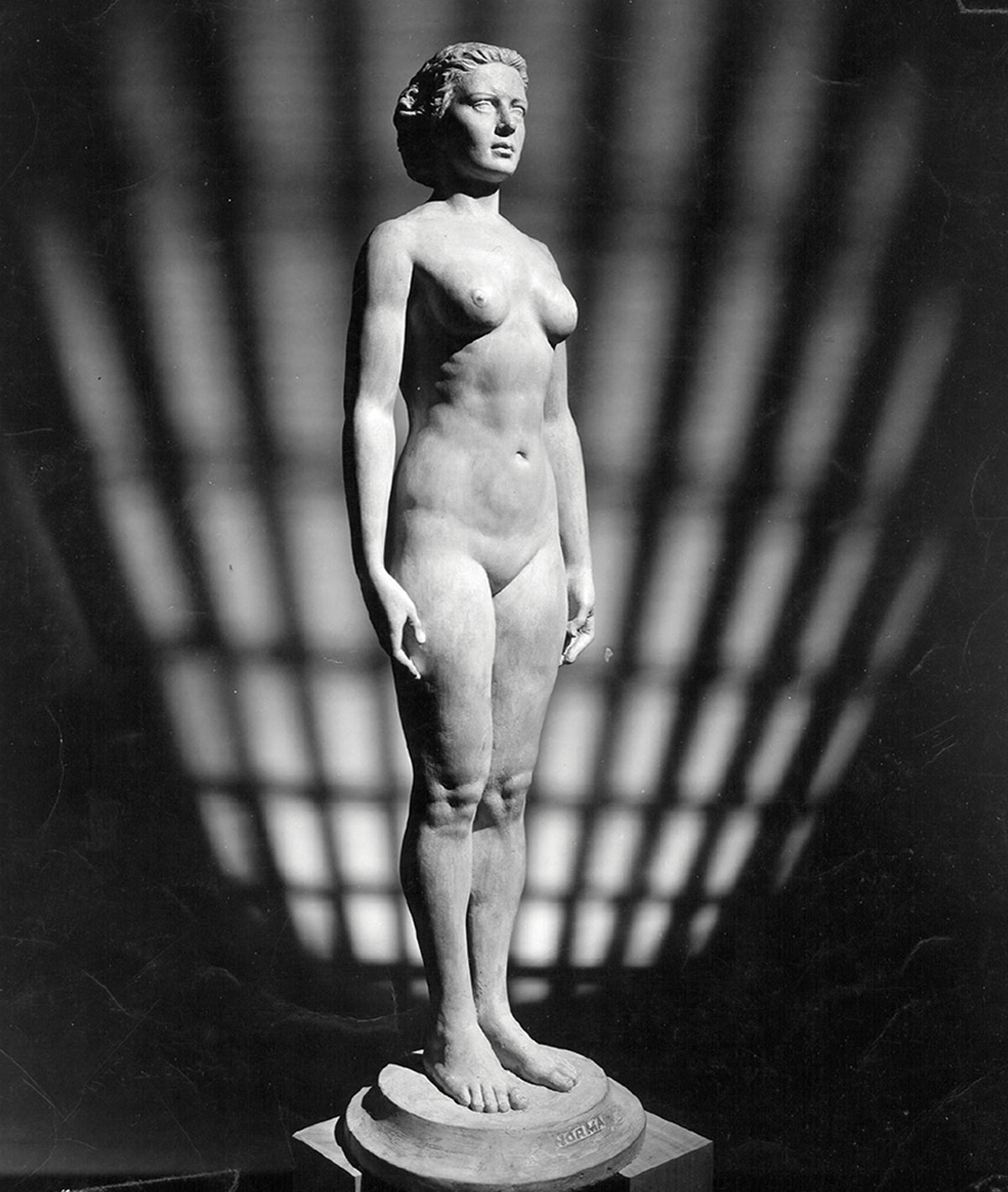 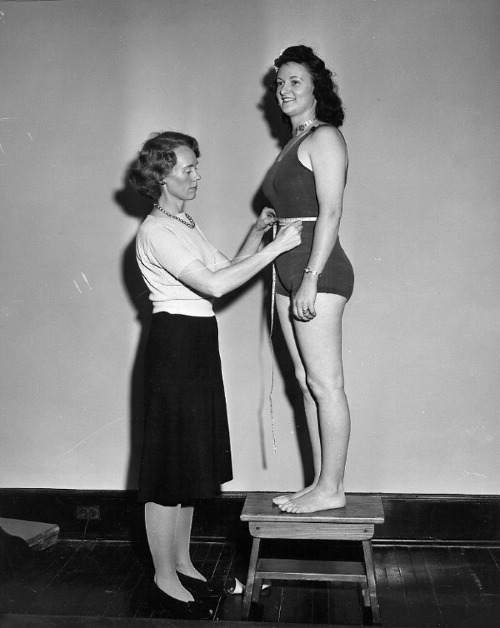 Images taken from https://sashaarchibald.com/Norm-Norma
[Speaker Notes: carved in 1943 as exact replicas of the average American man and woman. 
The statues were the work of Robert Latou Dickinson

More about Norm/Norma: 
https://www.cabinetmagazine.org/issues/15/cambers.php
https://sashaarchibald.com/Norm-Norma]
This is Normal
Normal Sucks: How to Live, Learn, and Thrive, Outside the Lines by Jonathan Mooney
[Speaker Notes: Video: https://www.youtube.com/watch?v=Brjx27Vm5x8
Refered book: https://www.amazon.com/Normal-Sucks-Learn-Thrive-Outside-ebook/dp/B07CRN9G1N 

Homosexuality as medical condition before and after: https://en.wikipedia.org/wiki/Homosexuality_in_DSM]
A leter
It is not just a matter of accessibility
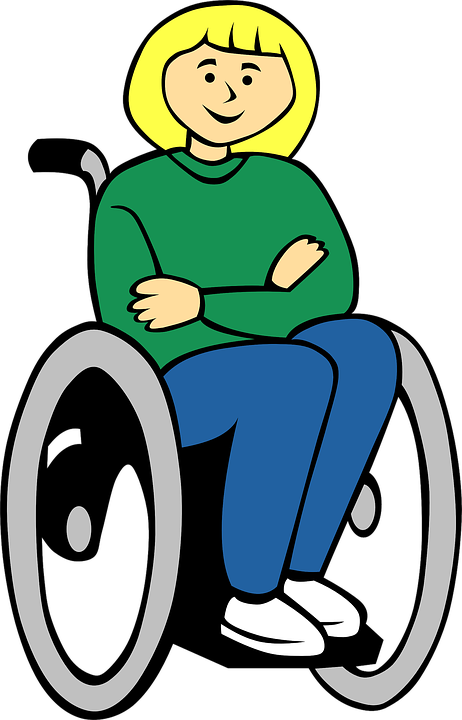 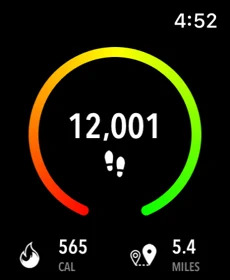 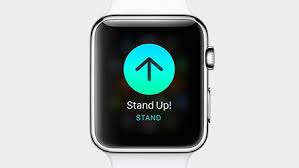 What is Disability?
[Speaker Notes: Who is the problematic here?
What if the person hearts themselves?]
Able woman disable men!
[Speaker Notes: Woman video: https://www.youtube.com/watch?v=Spb0bo3IT0I
Men video: https://www.youtube.com/watch?v=DUwXN01ARYg]
Ability, and democracy (2017)
[Speaker Notes: 2017 in E.U. parliament: Of course women should get paied less
https://www.youtube.com/watch?v=40hhc0cjYyg]
Misconceptions
[Speaker Notes: Video link: https://youtu.be/fEhKoeEEgCo]
How do we build our digital world?
[Speaker Notes: Related article: Bhargava, R. (2018). The Algorithms Aren't Biased, We Are. Medium. 
Suggested video by a participant: https://www.youtube.com/watch?v=C7avHQEhYoI]
Models of disability
Moral model of disability:people are morally responsible for their own disability. For example, the disability may be seen as a result of bad actions of parents if congenital, or as a result of practicing witchcraft if not
Medical Model of Disability: viewing disability as a problem of the person, directly caused by disease, trauma, or other health condition which therefore requires sustained medical care provided in the form of individual treatment by professionals.
Social model of disability:sees the issue of "disability" as a socially created problem and a matter of the full integration of individuals into society.
Sourse: https://www.disabled-world.com/definitions/disability-models.php
[Speaker Notes: Sourse: https://www.disabled-world.com/definitions/disability-models.php]
World Health Organization
Disability refers to the interaction between individuals with a health condition and personal and environmental factors
Sourse: https://www.who.int/news-room/fact-sheets/detail/disability-and-health
[Speaker Notes: Sourse: https://www.who.int/news-room/fact-sheets/detail/disability-and-health]
Identity: Everyone Here Spoke Sign Language…
[Speaker Notes: Music in the deaf space – experience of music

Video link
https://www.youtube.com/watch?v=u12uKwSwX3k 

Suggested literatureEveryone Here Spoke Sign Language
https://www.amazon.com/Everyone-Here-Spoke-Sign-Language/dp/067427041X]
Thinking excersise
What did you find interesting from this part of the presentation?
What did you have hard time to perceive? Why do you think you have hard time to perceive it?
What is the risk with AI and learning algorithms?
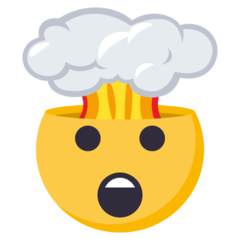 Universal and inclusive design
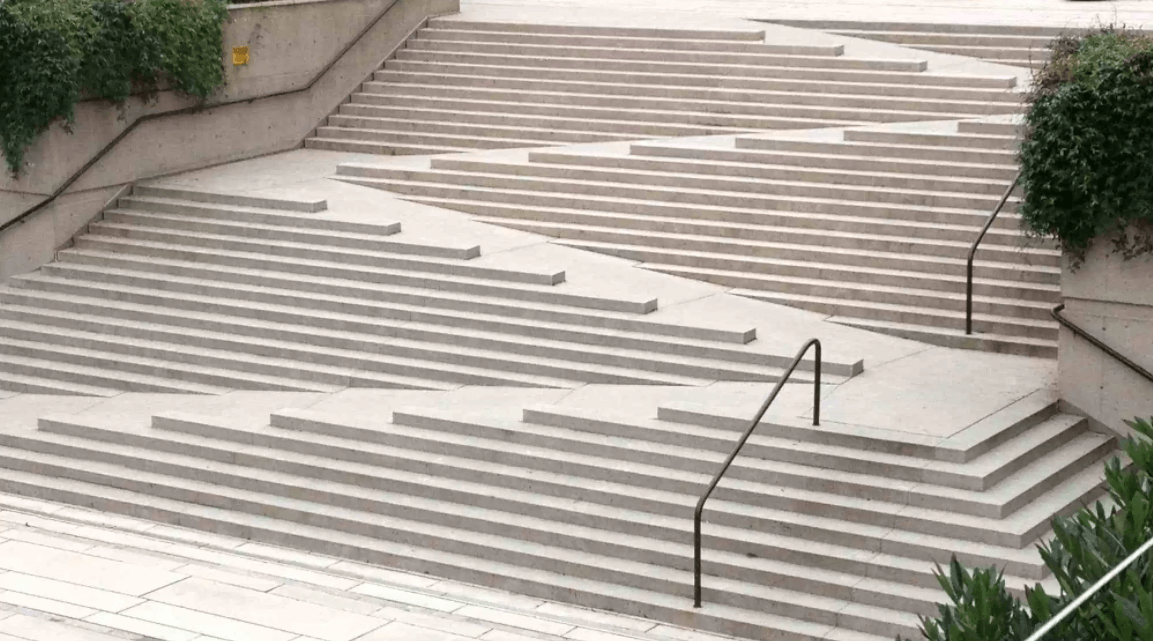 Picture taken by inner sydney voice: making neighborhoods accessible though universal design  https://innersydneyvoice.org.au/our-resources/resources-waterloo-community-capacity-building-project/universal-design/
[Speaker Notes: Inlusive desing
Exploring the needs
Creating solutions
Evaluating how well the needs are met
Microsoft inclusive design follows the steps:
Recognize exclusion.
Solve for one, extend to many.
Learn from diversity.

Related resourses
Universal desing pictures: https://innersydneyvoice.org.au/our-resources/resources-waterloo-community-capacity-building-project/universal-design/ 
Microsoft inclusive design:
https://www.microsoft.com/design/inclusive/
Panel on accessibility, inclusiveness, and universality:https://accessibility.deque.com/accessibility-universal-design-inclusive-design-webinar]
When the “other” is the designer
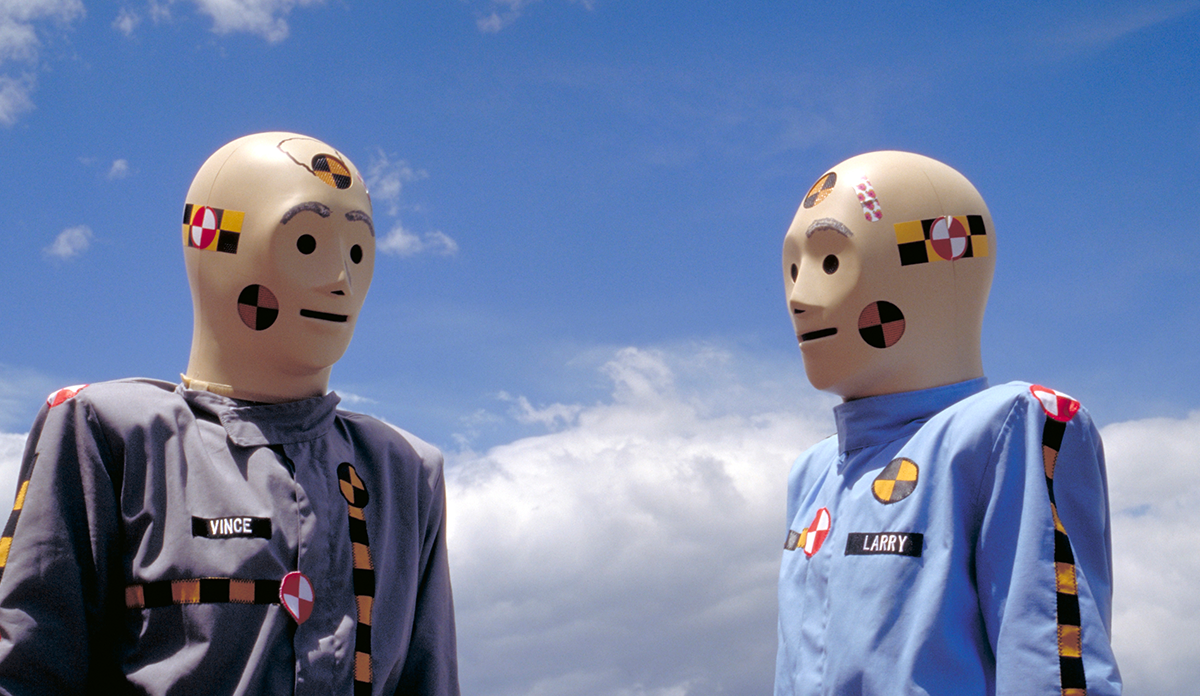 Picture taken by Unlocking kitchens empowering girls and fighting climate change by Stéphanie Fonseca Johann https://blog-isige.minesparis.psl.eu/2020/09/25/unchocking-kitchens/
Picture taken from Public Health Post: It’s a crush test, dummyhttps://www.publichealthpost.org/research/its-the-crash-dummy/
[Speaker Notes: Sugested literature:
Invisible women
https://www.amazon.com/Invisible-Women-Data-World-Designed/dp/1419729071

Crash-test Dummies 
https://www.publichealthpost.org/research/its-the-crash-dummy/
https://www.consumerreports.org/car-safety/crash-test-bias-how-male-focused-testing-puts-female-drivers-at-risk/


Biomass fuel for energy
https://blog-isige.minesparis.psl.eu/2020/09/25/unchocking-kitchens/  
Cellphone size
Voice recognition]
World experience / body experience
What we lose if we are unable to include diversity 
Experience of life
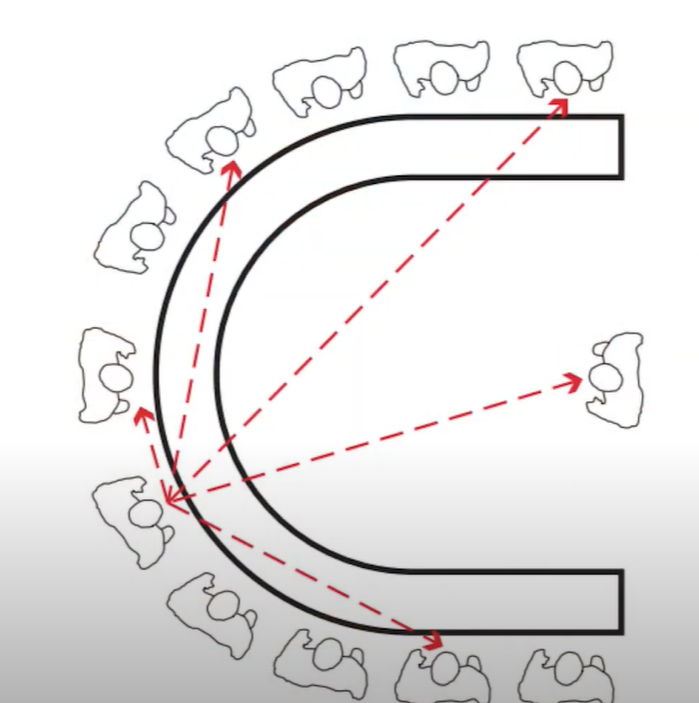 Picture taken by https://www.gallaudet.edu/campus-design-and-planning/deafspace/
[Speaker Notes: Deaf space project: 
https://www.gallaudet.edu/campus-design-and-planning/deafspace/ 
https://www.youtube.com/watch?v=u12uKwSwX3k 

Sugested literature 
The Rejected Body
https://www.amazon.com/Rejected-Body-Philosophical-Reflections-Interaction-ebook/dp/B00AZKVRWU
What Can a Body Do?: How We Meet the Built Worldhttps://www.amazon.com/What-Can-Body-Do-Built-ebook/dp/B082H35TV9/]
Empathy: In an out approach for designer’s blind spots
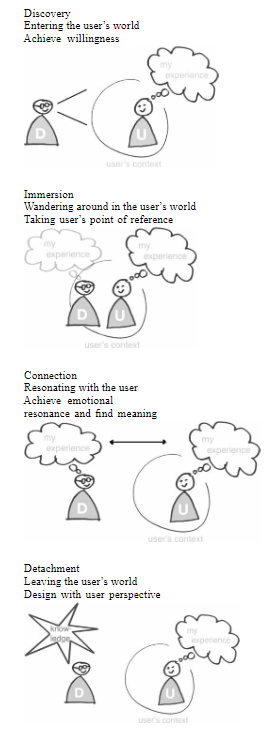 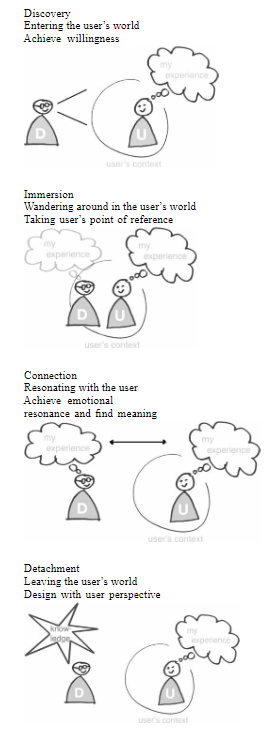 Kouprie, M., & Visser, F. S. (2009). A framework for empathy in design: stepping into and out of the user's life. Journal of Engineering Design, 20(5), 437-448.
[Speaker Notes: Empathy framework: Kouprie, M., & Visser, F. S. (2009). A framework for empathy in design: stepping into and out of the user's life. Journal of Engineering Design, 20(5), 437-448.]
Lunch
Practice
Do and reflect while you are doing – Be back in 15-20 min
Wheelchair users
Pick one direction 
Find the closest wheelchair user toilet towards that direction
Blind people – pick one (the person accompanying you is for protection not to tell you what to do)
1. Find your way to the downstairs restaurant 
2. Find your way to the restaurant on the left of TellUs and find a way to understand what is the menu
3. Find your way to the toilets and try to use them (wash your hands afterword)
Last min discussion...
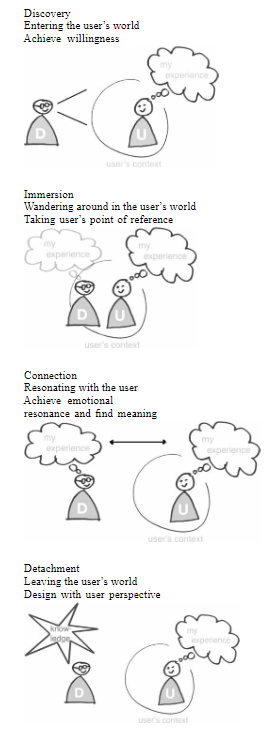 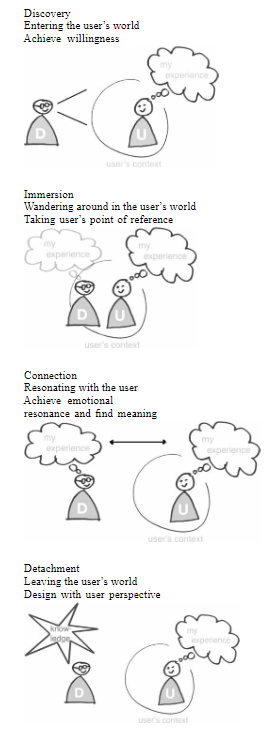 How did you feel as...blind/wheelchair user?
What do you think would have changed if you were living for years in this state of body?
Are there any risks or limitations in the way you experienced blindness/wheelchair use?
[Speaker Notes: Empathy can support us to a point, we need participation of the people who have diverse needs in the design process. 

Searching for empathy (paper presentation in NordiCHI2020 talking about the preconseptions in the tools we use to design) https://www.youtube.com/watch?v=SLhfgWZUjw0
Related blog post: https://www.vasilikimylo.com/post/blind-spots-pt-1-designers]
User center and participatory design and PPIs
Image taken from: Sanders, E. B. N., & Stappers, P. J. (2008). Co-creation and the new landscapes of design. Co-design, 4(1), 5-18.
[Speaker Notes: Suggested literature
Image taken from: Sanders, E. B. N., & Stappers, P. J. (2008). Co-creation and the new landscapes of design. Co-design, 4(1), 5-18.

General knowledge: 
Participatory design: https://en.wikipedia.org/wiki/Participatory_design
User centered design: https://en.wikipedia.org/wiki/User-centered_design]
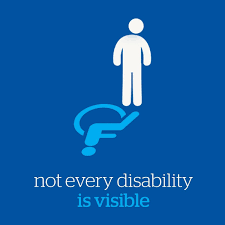 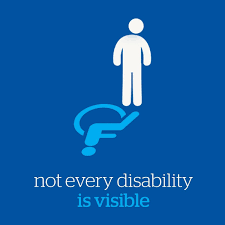 Vasiliki Mylonopoulouhttps://vasilikimylo.com/Department of Applied ITDivision of Human-Computer Interactionhttps://hci-gu.github.io/